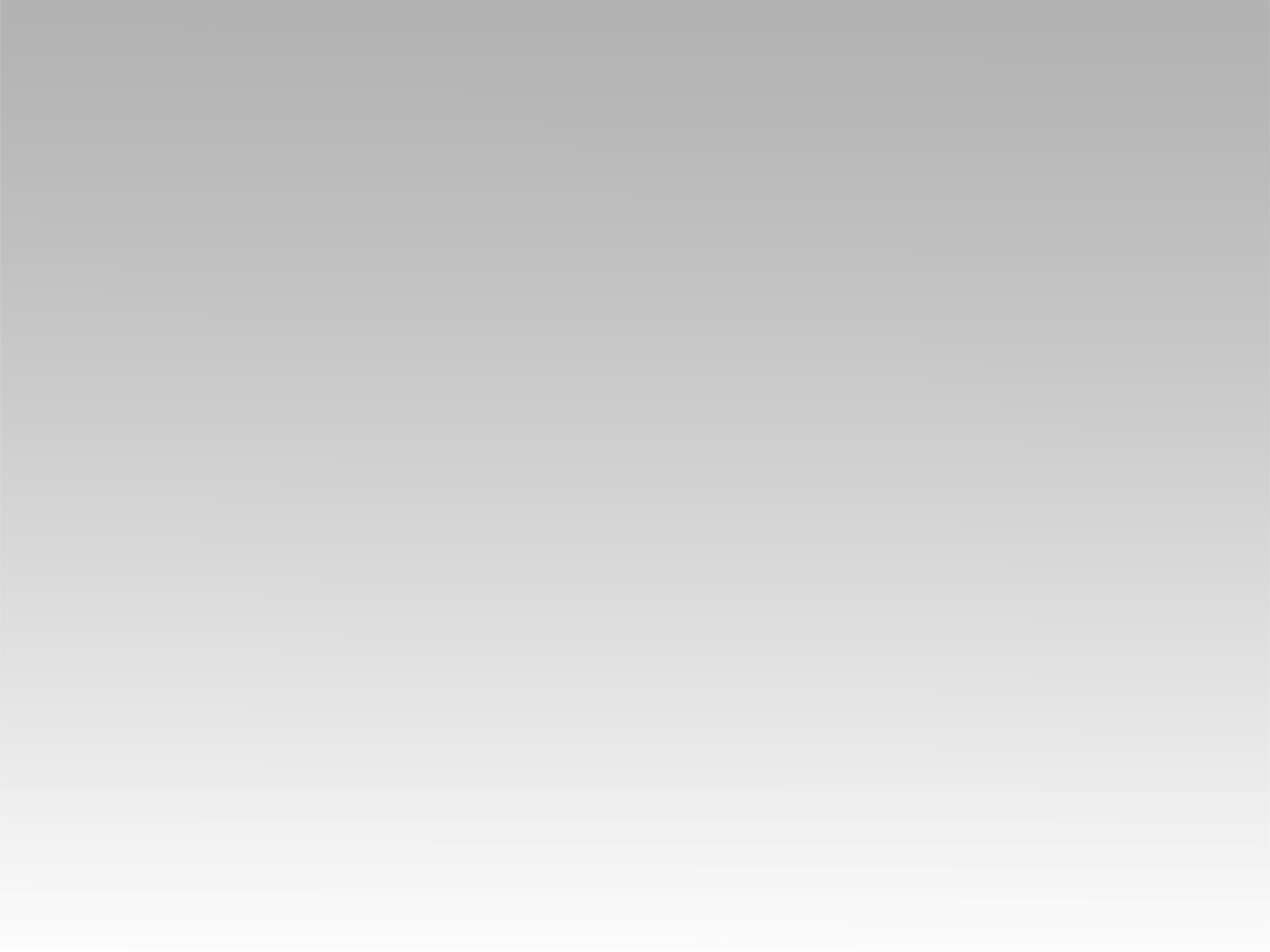 تـرنيــمة
وقت شكوكي
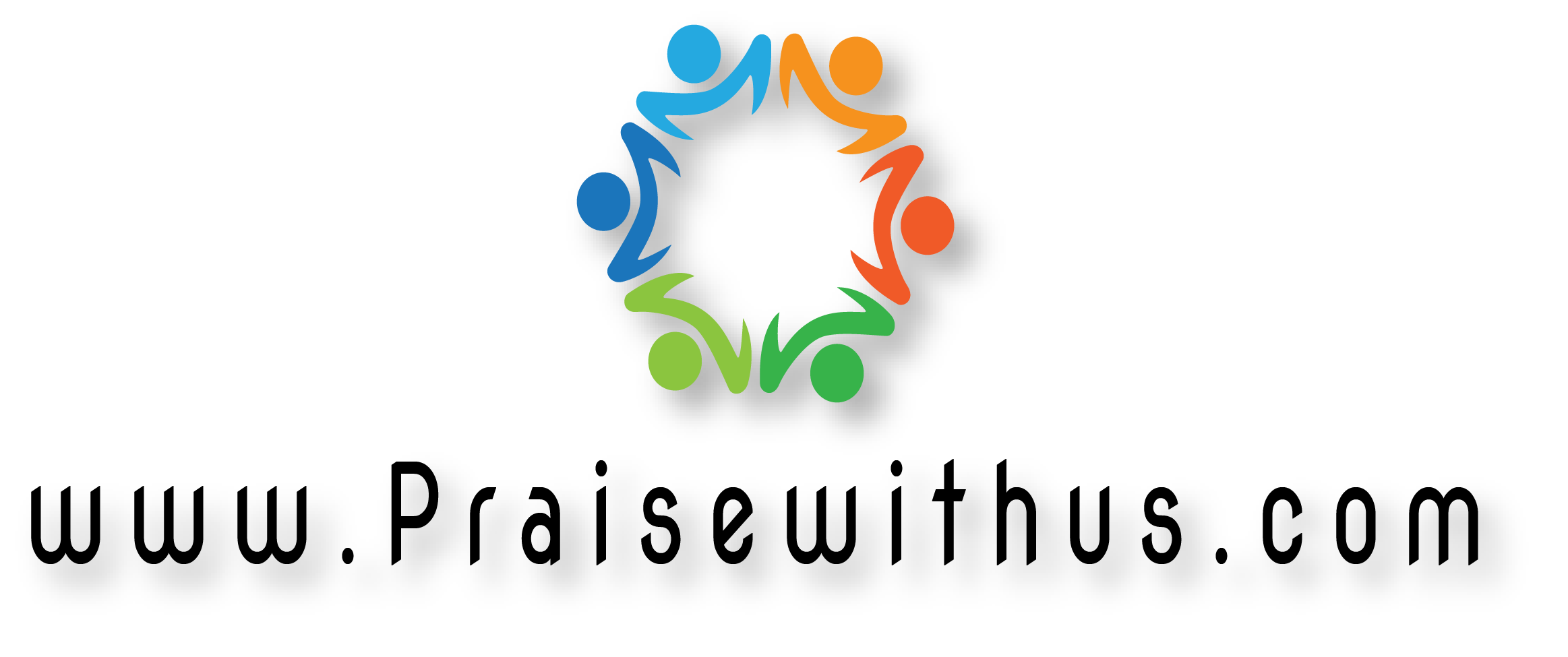 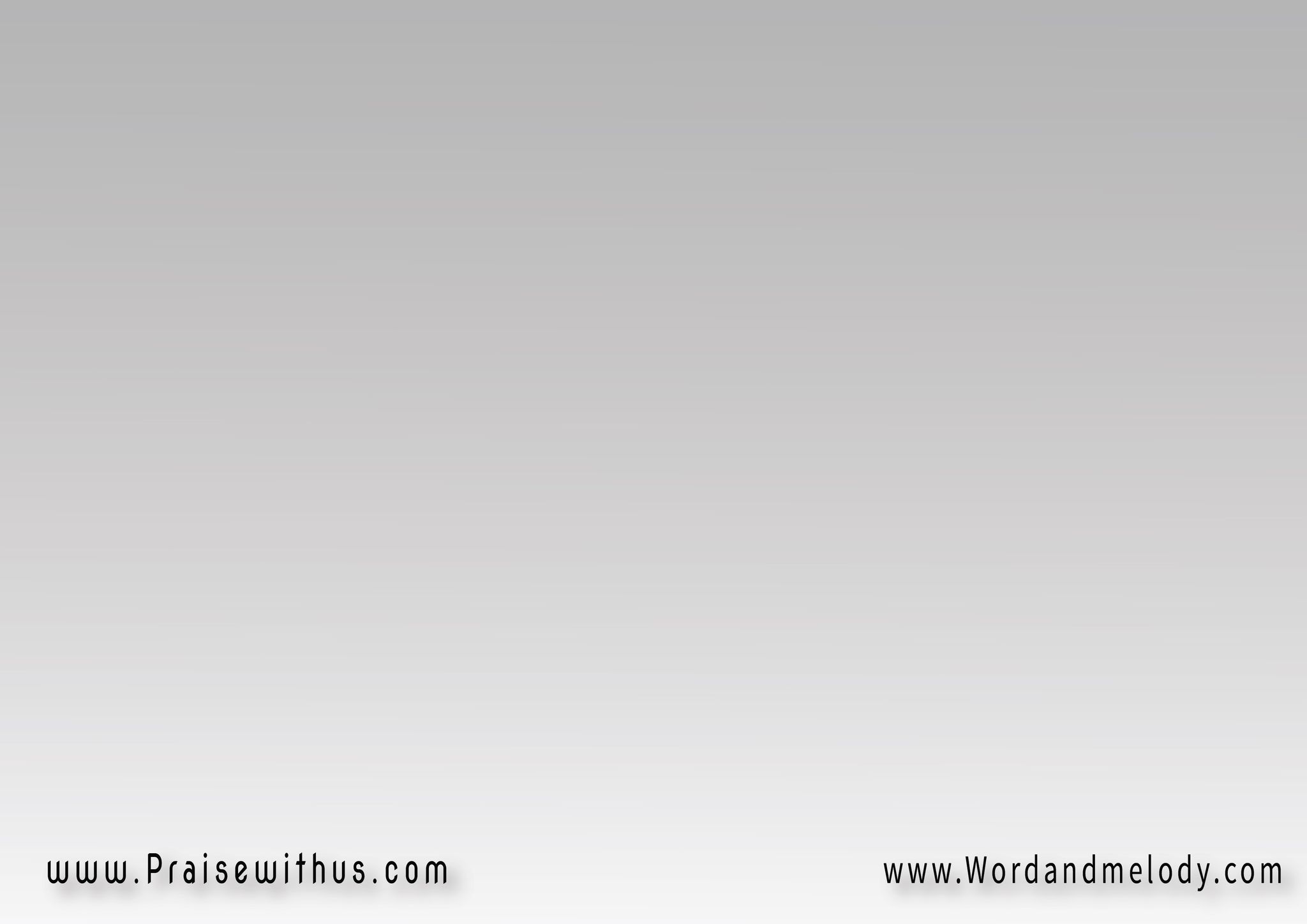 1-
وقت شكوكي ألاقيك بتجيني
أصرخ ليك وأنت تنجيني
ألقي مشاعر دافية في حضنك
ماأنت الحصن اللي بيحميني
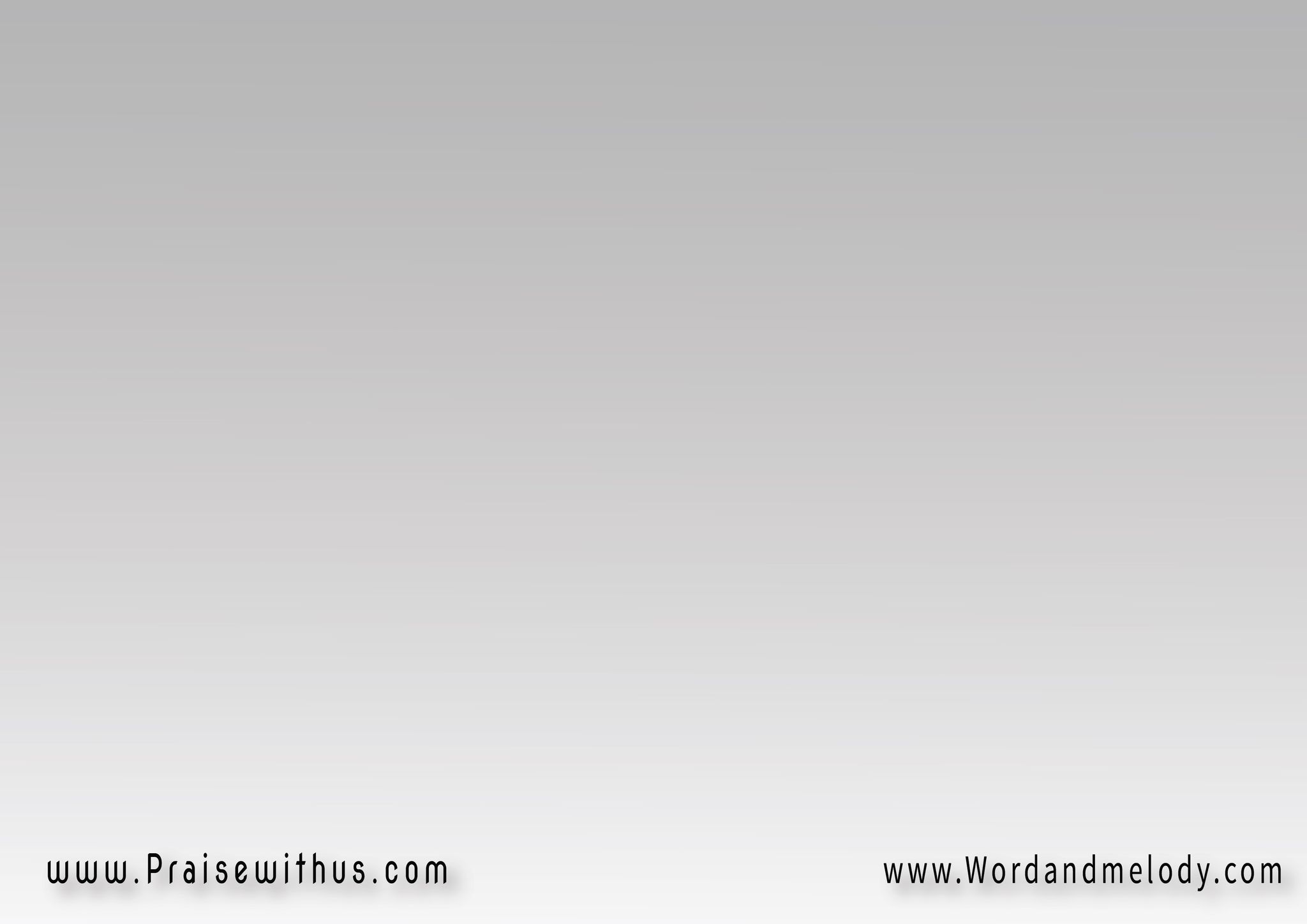 القرار:
ياللي بتسمعلي أنا بندهلك
يا حمايتي بأصرخ محتاجلك
تبقي معايا وألقى حماية
تحفظ قلبي اللي بيشتاقلك
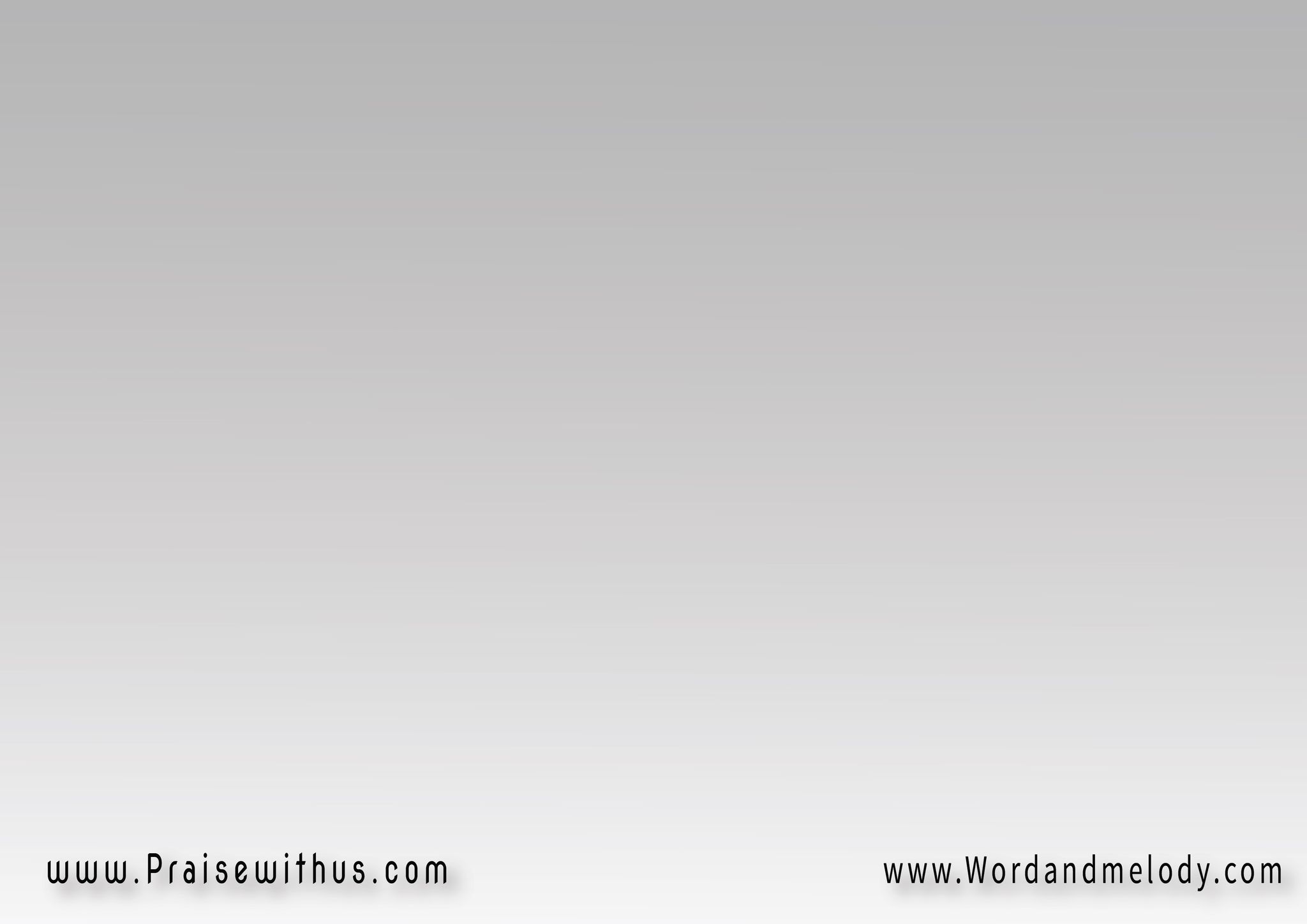 2-
دايما شهواتي بتخدعني
ماتسبنيش يا أبويا أرفعني
وقت الضعف الاقي ايديك
من قلب الطين بتطلعني
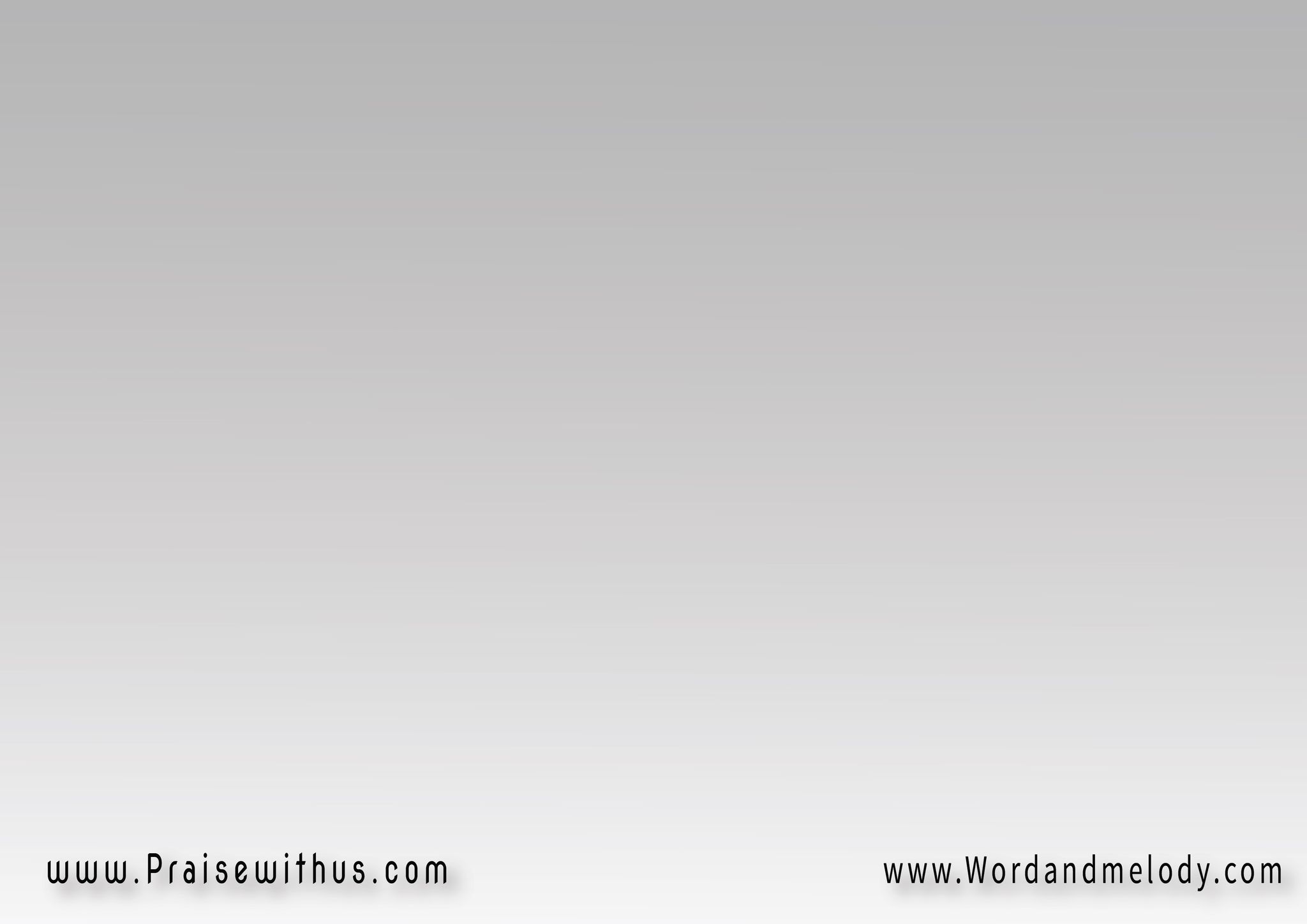 القرار:
ياللي بتسمعلي أنا بندهلك
يا حمايتي بأصرخ محتاجلك
تبقي معايا وألقى حماية
تحفظ قلبي اللي بيشتاقلك
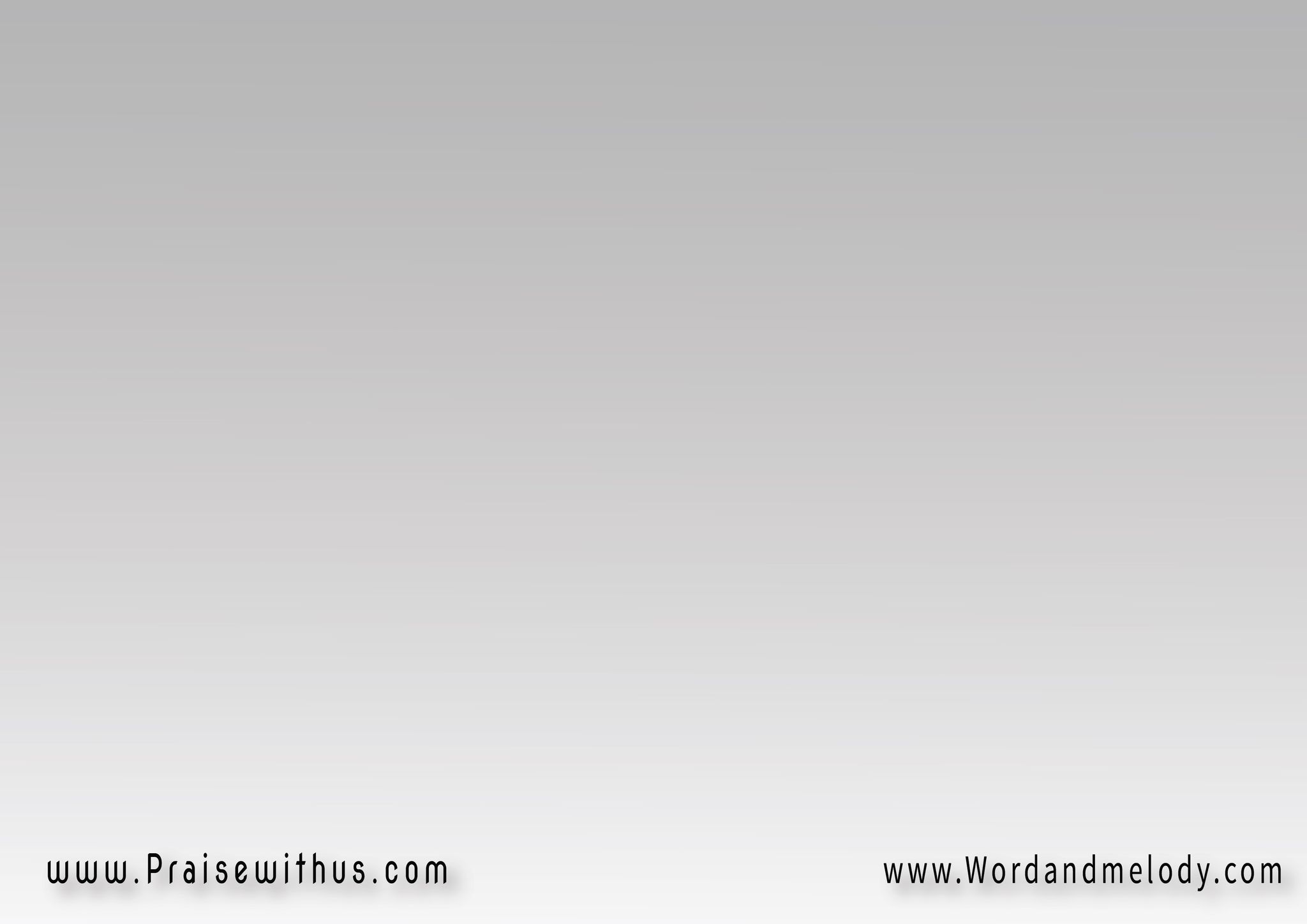 3-
كل جيوش إبليس حوليا
لكن ربي ماسك في بأيدي
أنا مش خايف لكن شايف
ربي حبيبي فتح لي عنيا
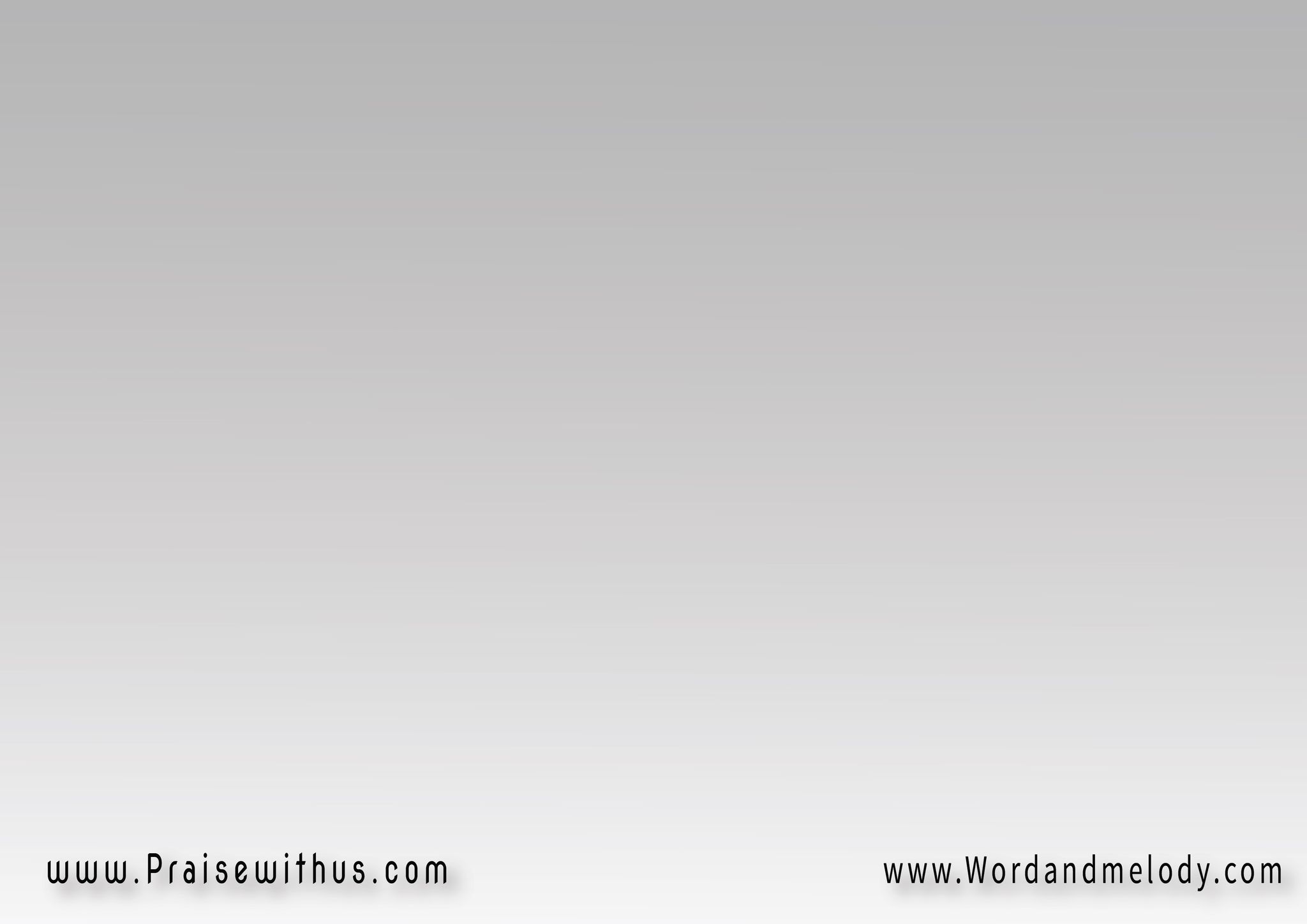 القرار:
ياللي بتسمعلي أنا بندهلك
يا حمايتي بأصرخ محتاجلك
تبقي معايا وألقى حماية
تحفظ قلبي اللي بيشتاقلك
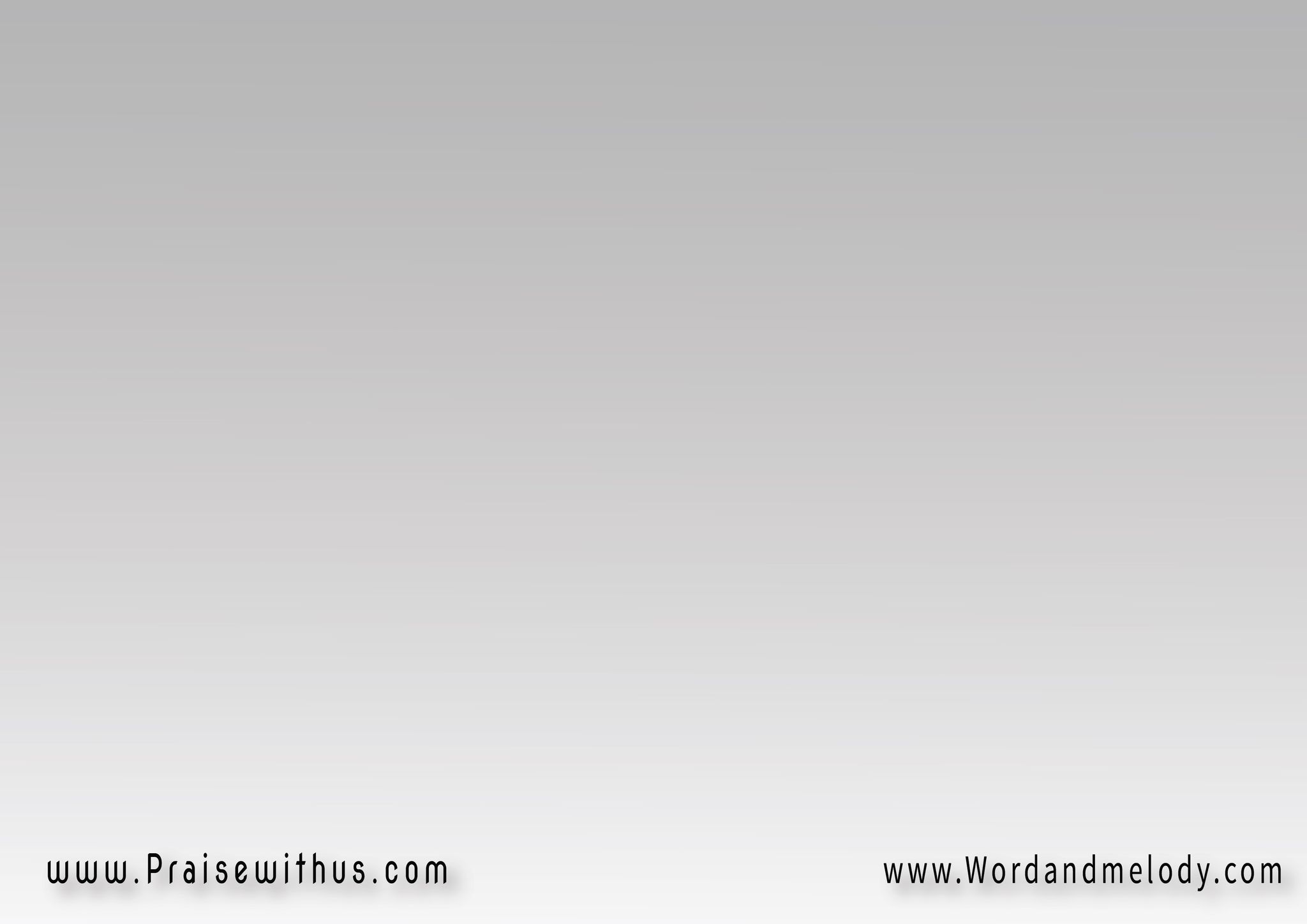 4-
عارف إني عايش في عنادي
وفي عينيك زودت فسادي
لكن جايلك طالب وجهك
بعد ما ضاقت بيّ يا فادي
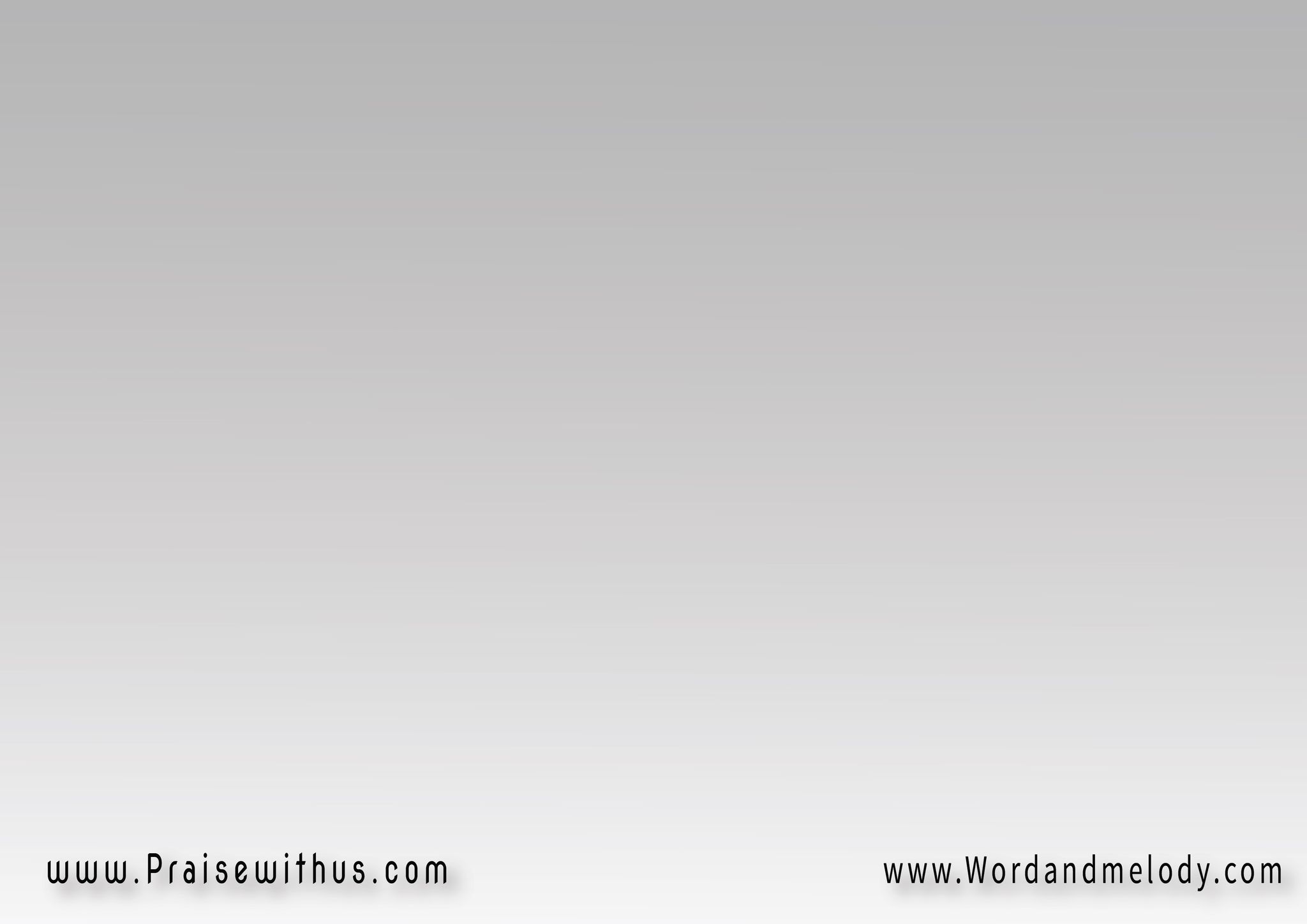 القرار:
ياللي بتسمعلي أنا بندهلك
يا حمايتي بأصرخ محتاجلك
تبقي معايا وألقى حماية
تحفظ قلبي اللي بيشتاقلك
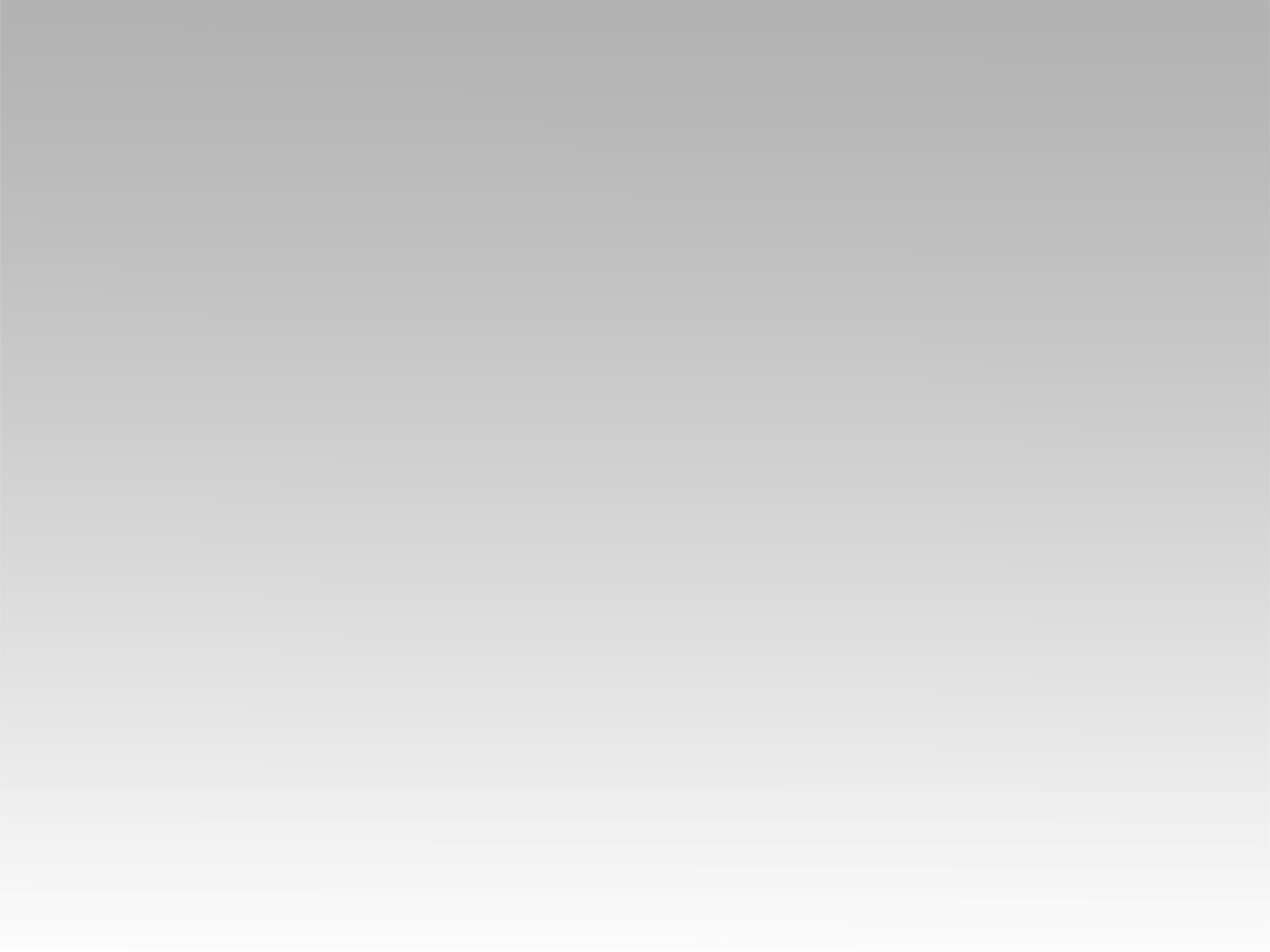 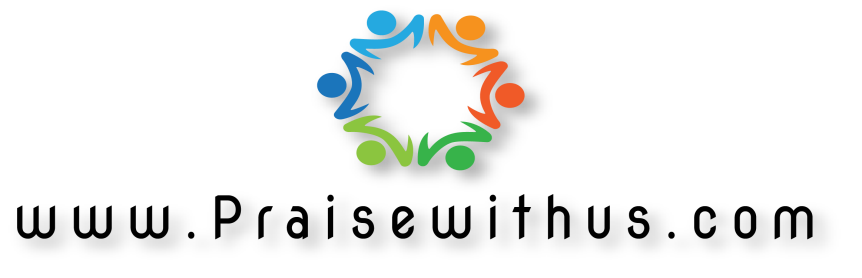